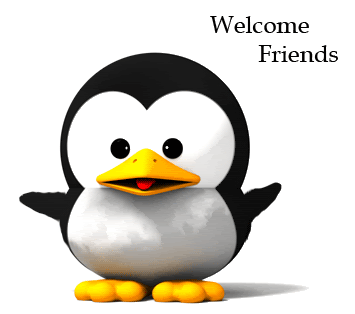 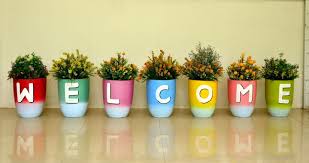 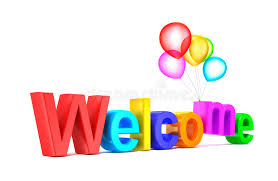 PREPARED& PRESENTEDBY
Azmeri Akhter
 
Assistant teacher (English),
MPO INDEX 211367
Bishwa Zaker Manjil Alia Madrasah
E-mail-azmery198@gmail.com
Air-Contact- 0171967913
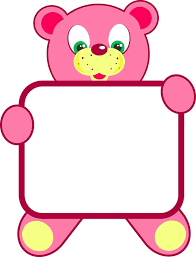 Lesson  Introduction
Class:Nine&Ten
Sub:English  
 Total SS:62  
Time:40  minutes.
Date:01.01.2022
Warming  up
Read    these    sentences    silently  and  complete      it.
Fahim ran fast    lest………………….
  He talks            as if………………………..
  Her teeth          as  bright……………………
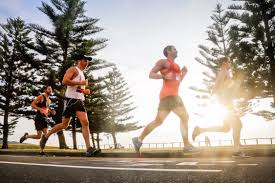 Could you guess what  your lesson is today?
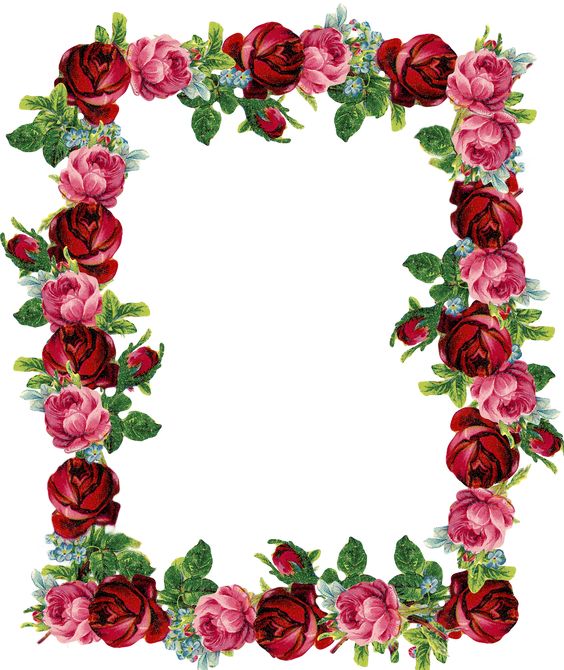 Todays  lesson  is
Completing Sentence.
Learning  outcomes
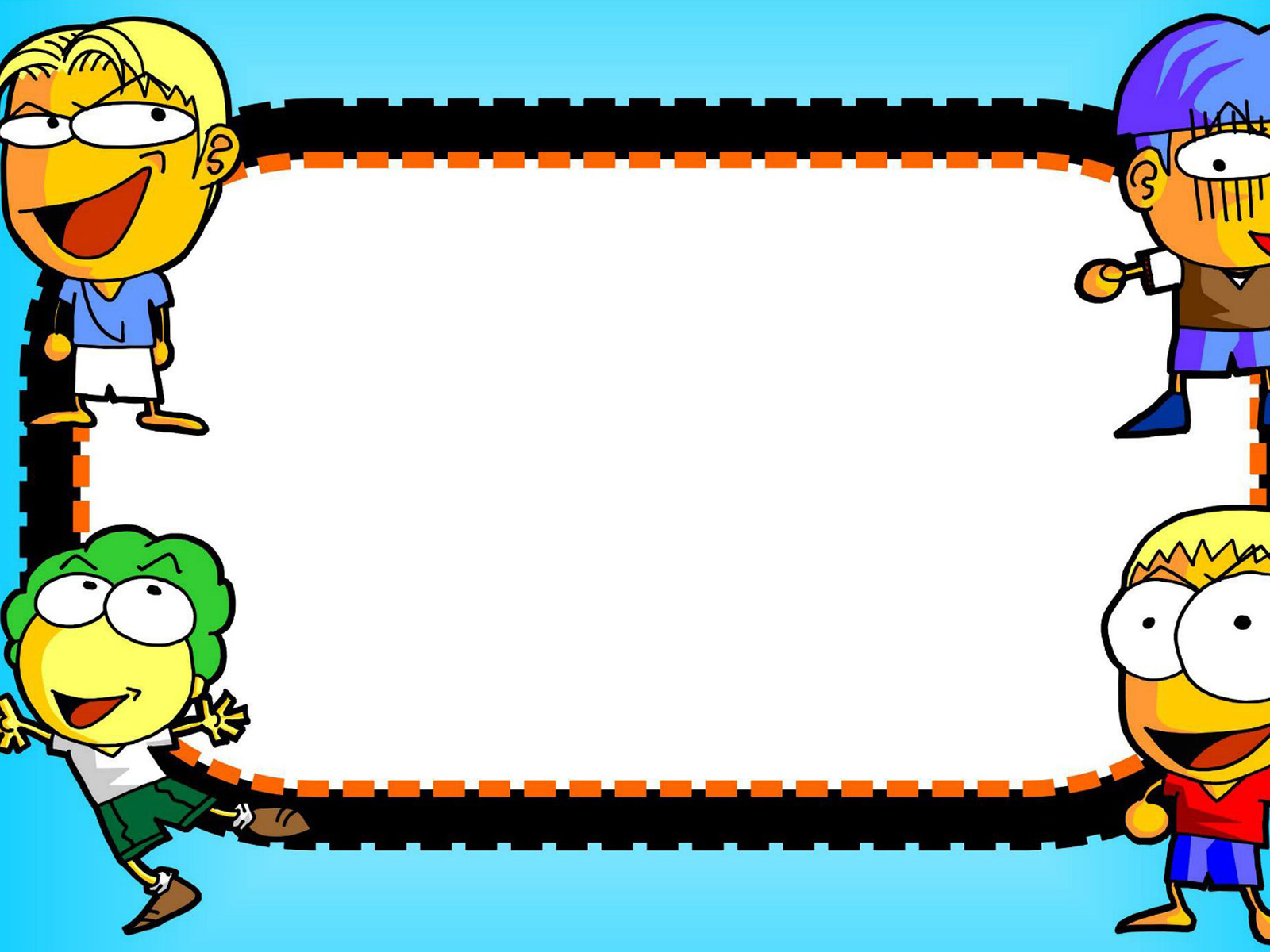 Learning outcomes
After learning this lesson, Students can know:
1.What  is    completing  Sentence ?
2.To  know various rules of completing  Sentence . 	             
3.How can  we complete it?
1.As  soon as(‡hBgvÎ………..‡mBgvÎ)
As  soon as        I reached school,                    the bell rang.
  past indefinite                        past indefinite                                                                      2.No sooner had [n‡Z bv n‡ZB]
No sooner had we gone to school than the teacher entered the class.
         past    perfect                                                              past     indefinite                        
Scarcely had we gone to school when the teacher entered the class.
          past perfect                                                                 past indefinite                        
Hardly had we gone to  school when the teacher entered the class.
          past perfect                                             past indefinite
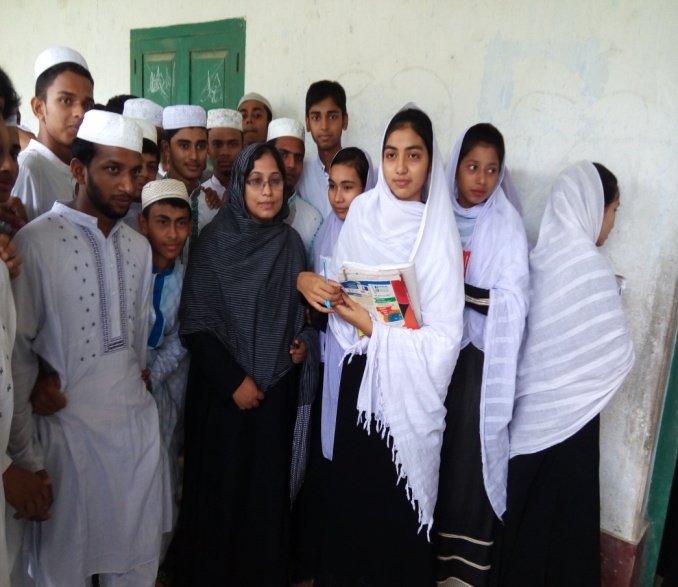 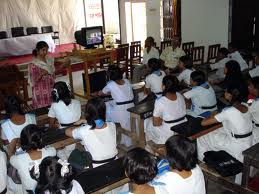 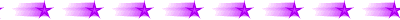 3. If [hw`I  uuse of conditional) May/ Can/Will/Could/would
If you works hard, you will pass.(1st  conditional)
           Present indefinite
If you worked hard,you would succeed.(2nd  conditional)
              Past indefinite
If you had worked hard, you would have shine in life. (3rd  
               Past perfect 
conditional) 
4. It is high time + past indefinite (GLbB Dchy³ mgq )
     It is high time, we started our journey.
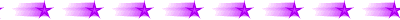 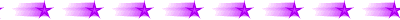 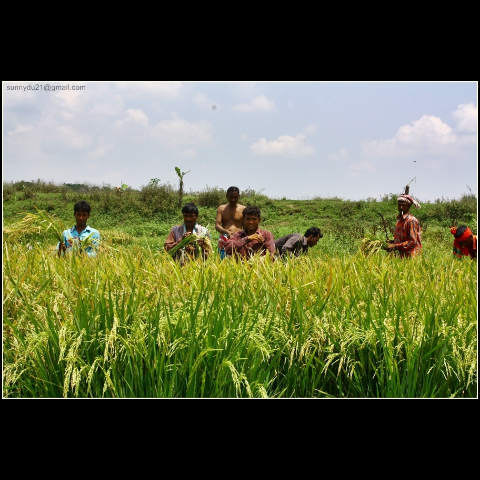 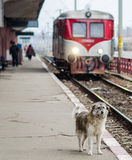 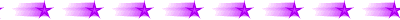 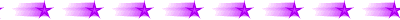 5.Though/Although [hw`I .. .. ZeyI]
A.  Though the man is rich,      he is dishonest.
B.   Though he is poor,             he is not unhappy.
6.So . .  . . that [G‡Zv .. .. ‡h]
He is     so  weak  that  he   can’t   walk.
 He runs so  fast    that   I    can not  overtake him.
7.So that [hvi d‡j, ‡hb]
We eat food so that may/can live.
 We take exercise so that we can fit.
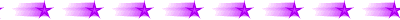 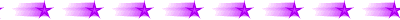 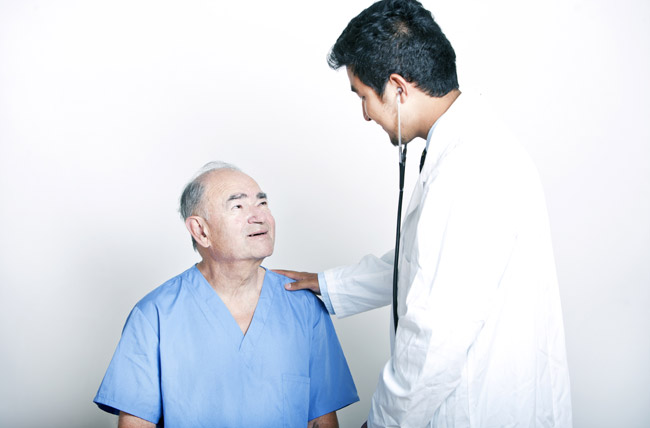 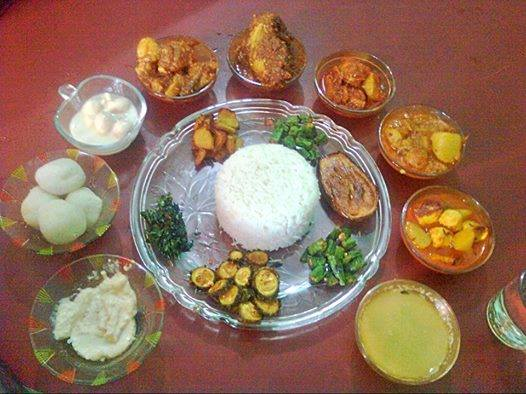 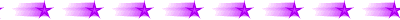 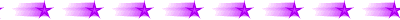 8..Lest [bZzev, cv‡Q]
We walked fast  lest    we     should   miss the train.
 Laila ran fast    lest     she    should   miss the train.
As if / As though: [‡hb]
He talks   as if       he knew everything.
He talks  as if       he were a great leader.
1g Ask present indefinite n‡j c‡ii Ask past indefinite n‡e|
1g Ask past indefinite n‡j c‡ii Ask present indefinite n‡e|
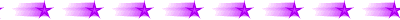 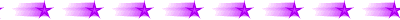 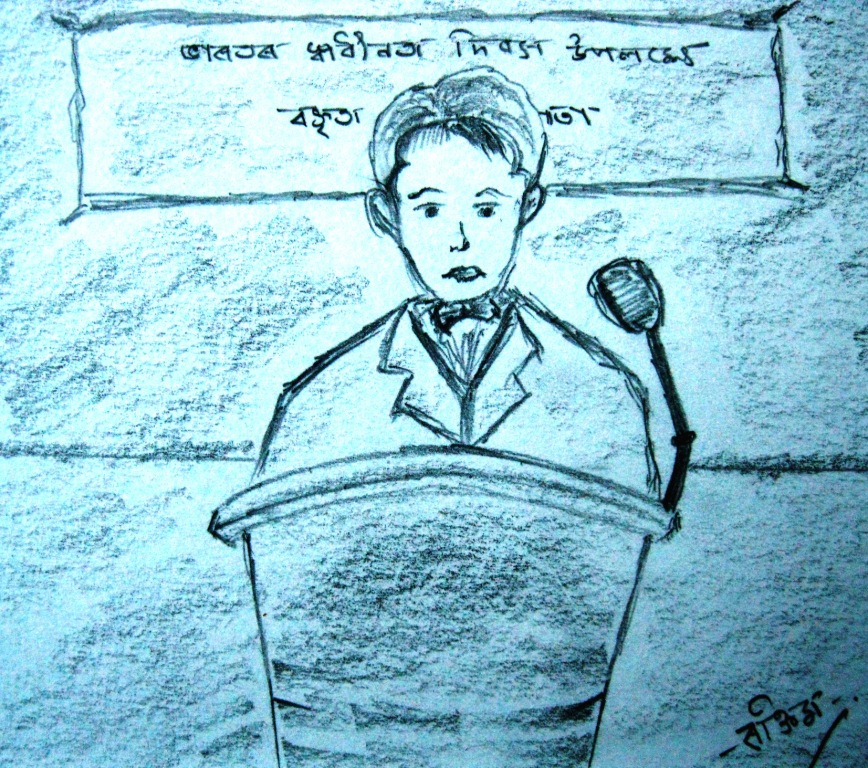 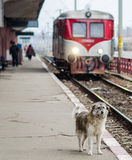 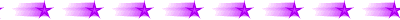 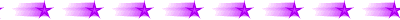 10.Unless [hw` bv, bv Ki‡j]

Unless    you work hard,        you can’t shine in life.
Unless    you study well,         you will not pass.
 unless    Affirmative                       Negative 
  1g Ask  Negative  n‡j  c‡ii  Ask Affirmative  n‡e|
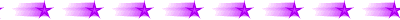 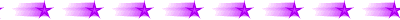 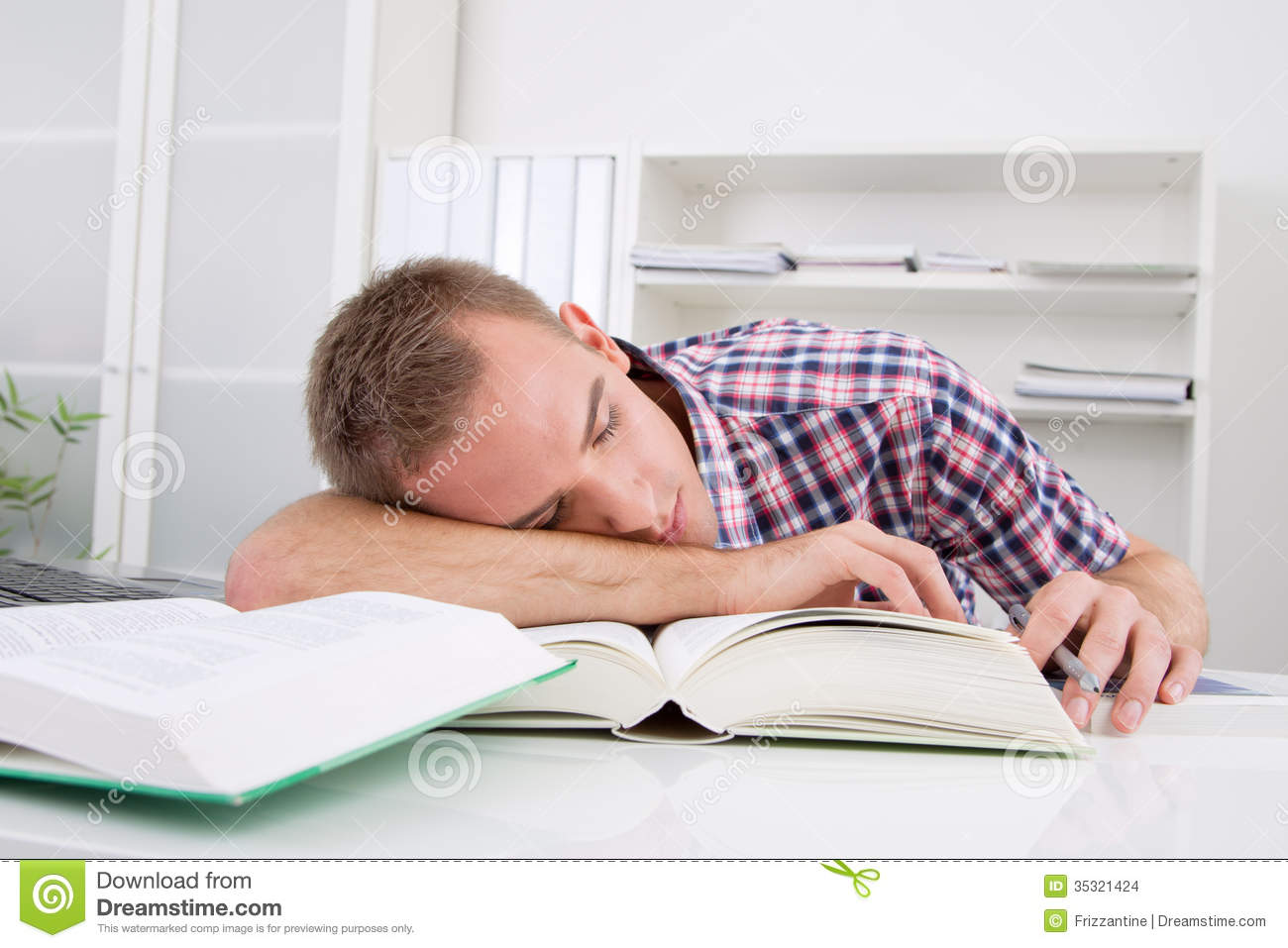 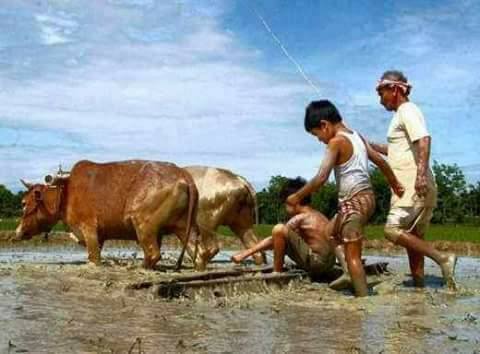 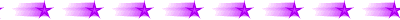 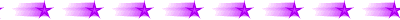 11.Until [hZÿb ch©šÍ bv]
     We walked     until      we became tired.
     Wait here        until      I return/he returns.
	
                         12.Till [ch©šÍ]
       Wait here       till    I do not come back.
       Stay  there     till    I finish writing a letter.

 	            13 Who [‡h-‡m, whwb-wZwb]  mvaviYZ e¨w³i †ÿ‡Î e‡m|
A.  This is the boy      who        came here.
B.  He saw the man    who      was catching fish.
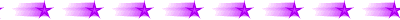 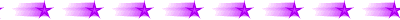 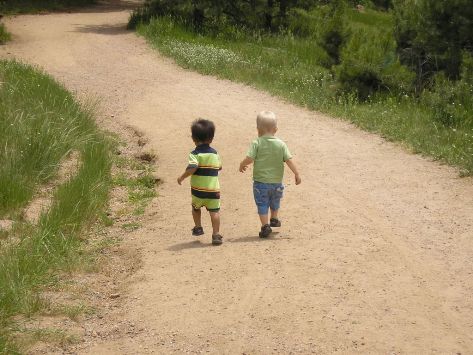 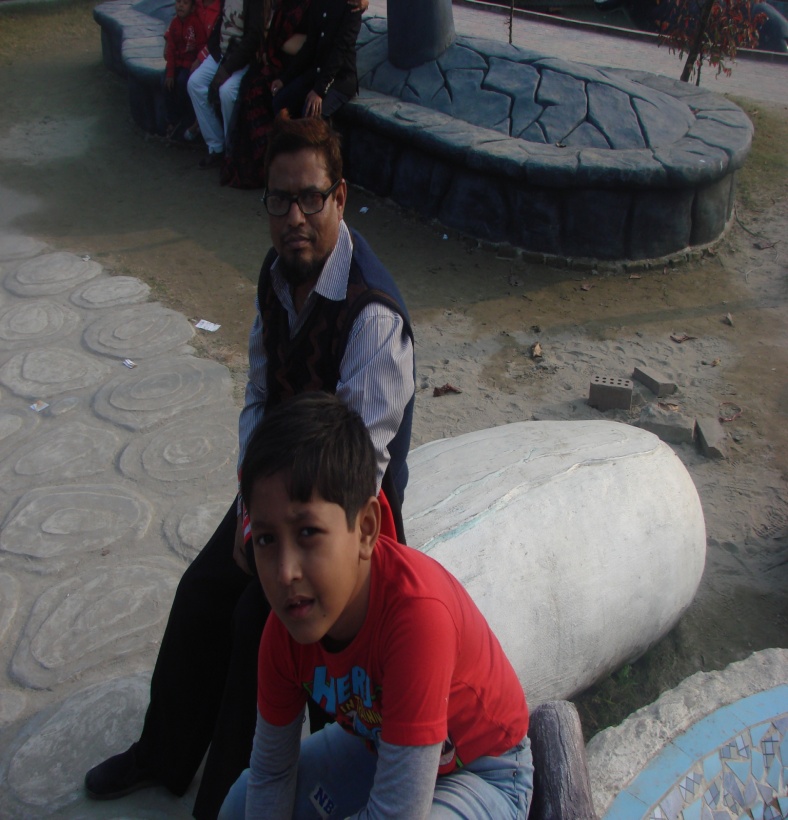 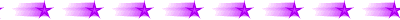 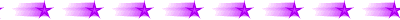 14. Which & That  [‡hwU--‡mwU] mvaviYZ e¯‘i †ÿ‡Î e‡m|
This is the book which I bought yesterday.
This is a grammar book which would be read carefully.

	15. Rather…..than [eis]
I    would    rather    starve     than     steal.
He would    rather    speaking truth    than lie.
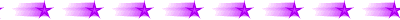 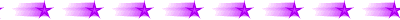 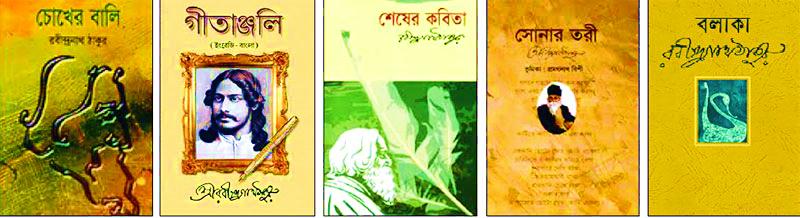 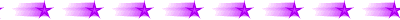 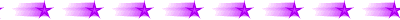 16 While [hLb.. ..ZLb]
Present   indefinite     while    present continuous.
Past        indefinite     while    past continuous.
Future    indefinite     while    future continuous.
While I was walking in my garden I saw a very nice bird.
While I am reading,  he disturbs me.
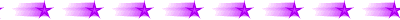 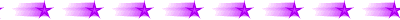 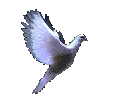 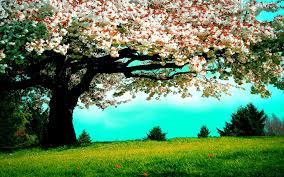 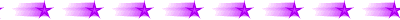 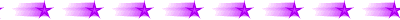 17. As.....as  [‡hgb . . . . ‡Zgb,gZ]
  Her teeth as bright as pearls. I am as tall as he.
  She is  as  good  as  her  mother.
        18. In spite of [m‡Ë¡I]
In spite of his poverty, he is honest.
In spite of  having merit he could not pass.
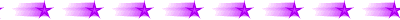 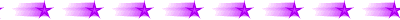 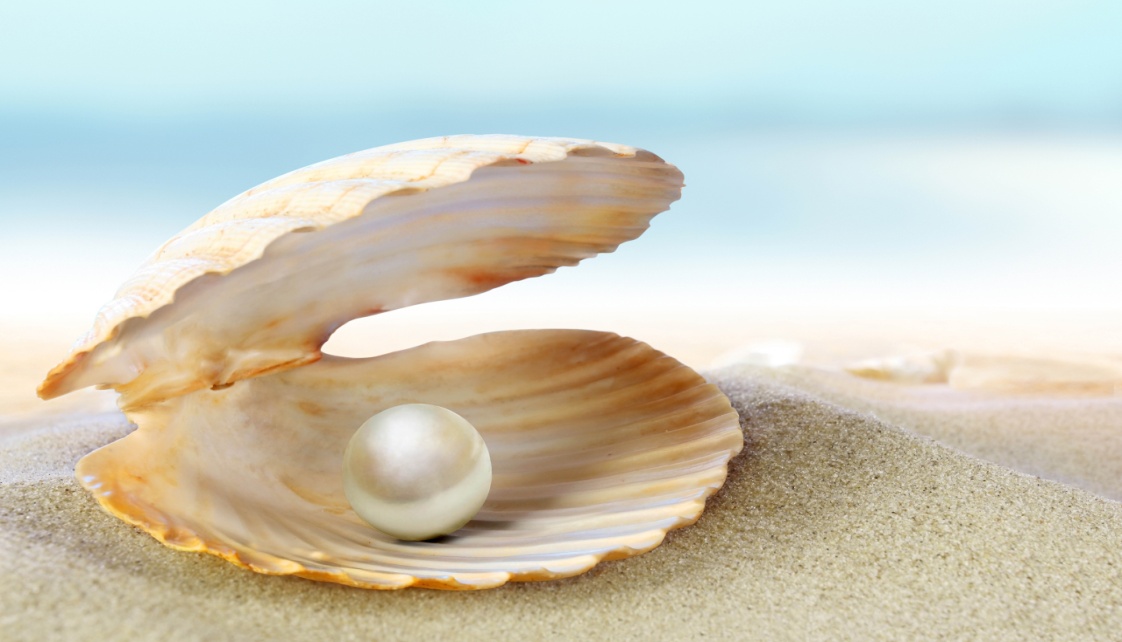 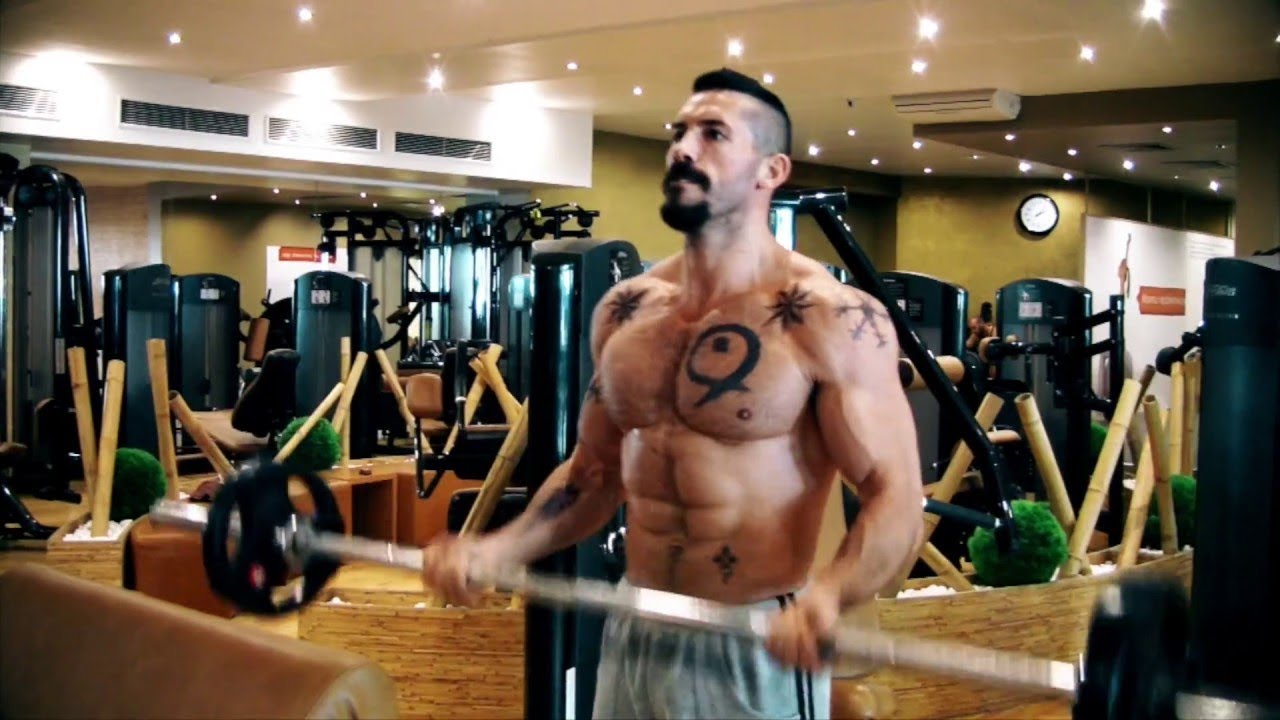 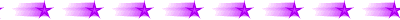 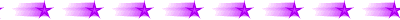 19. Not only…..but also [ïay&  GUvBbv …IUvI e‡U]
He is not only a good student but also a good player.
He is not only a liar but also a cheat.

                 20. Both….and [DfqB]
Both   shimul   and   shume have done the work.
He is   weak    both   in English and physics.
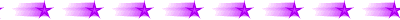 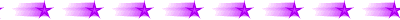 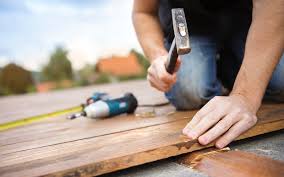 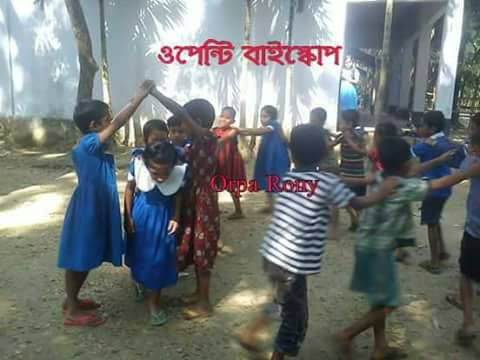 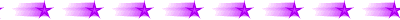 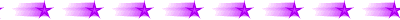 21. Either…..or [nq GB Rb. . bv nq H Rb/nq GwU . .bq H wU]
Either     he   or      his brother has done the work.
Either    Rabi  or    Nazrul   will go. 

        22. Neither……nor [GwU bq. . .  HwUI bq]
Neither      you     nor    I have done the work.
He will      neither   read   nor     write.
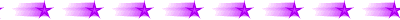 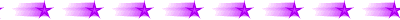 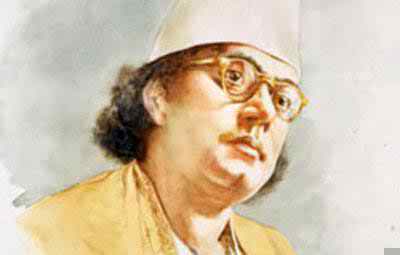 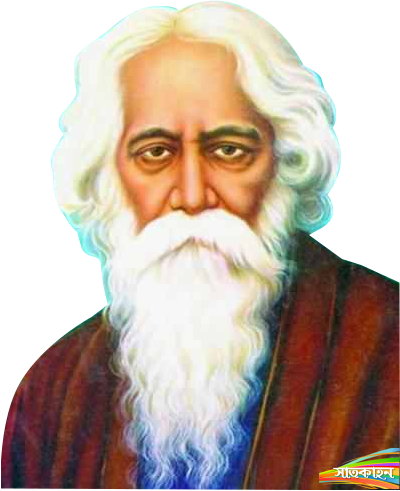 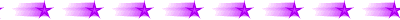 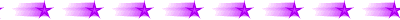 Individual work
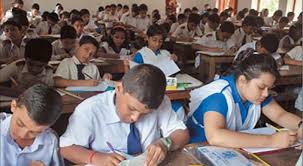 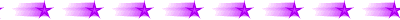 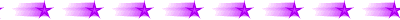 A.  Though the man is rich,      …………………
B.   Though he is poor,          ……………….......
C……………………..,  that  he   can’t   walk.
D.He runs so  fast    that   ………………
E........................... so that may/can live.
 F.We take exercise so that ………………….
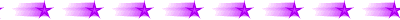 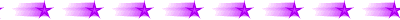 Pair work
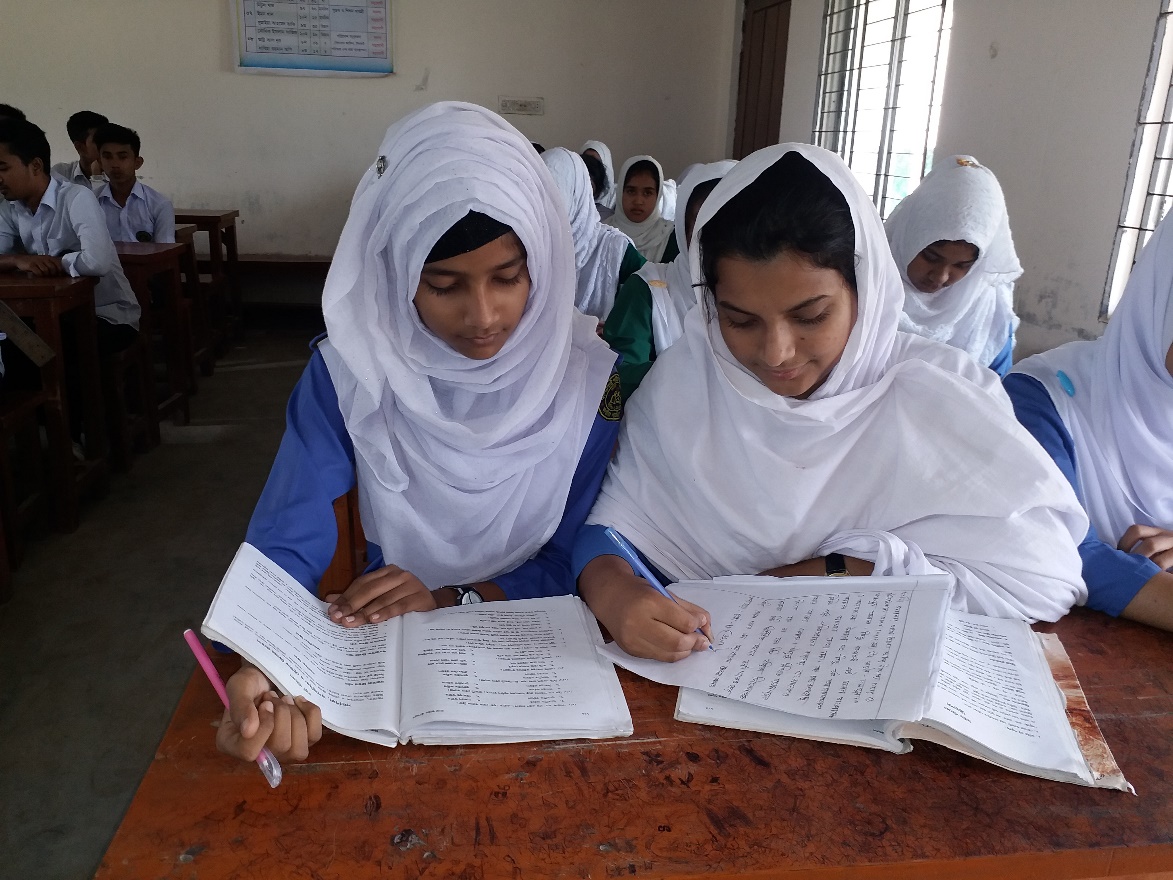 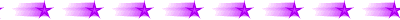 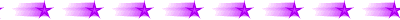 If you  become  a   kind,……………………………….(1stconditional)
If you became  a   kind, ……………………….(2nd  conditional)
If you had  become  a   kind ,…………………... (3rd  conditional)
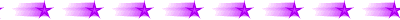 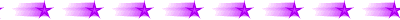 GROUP WORK
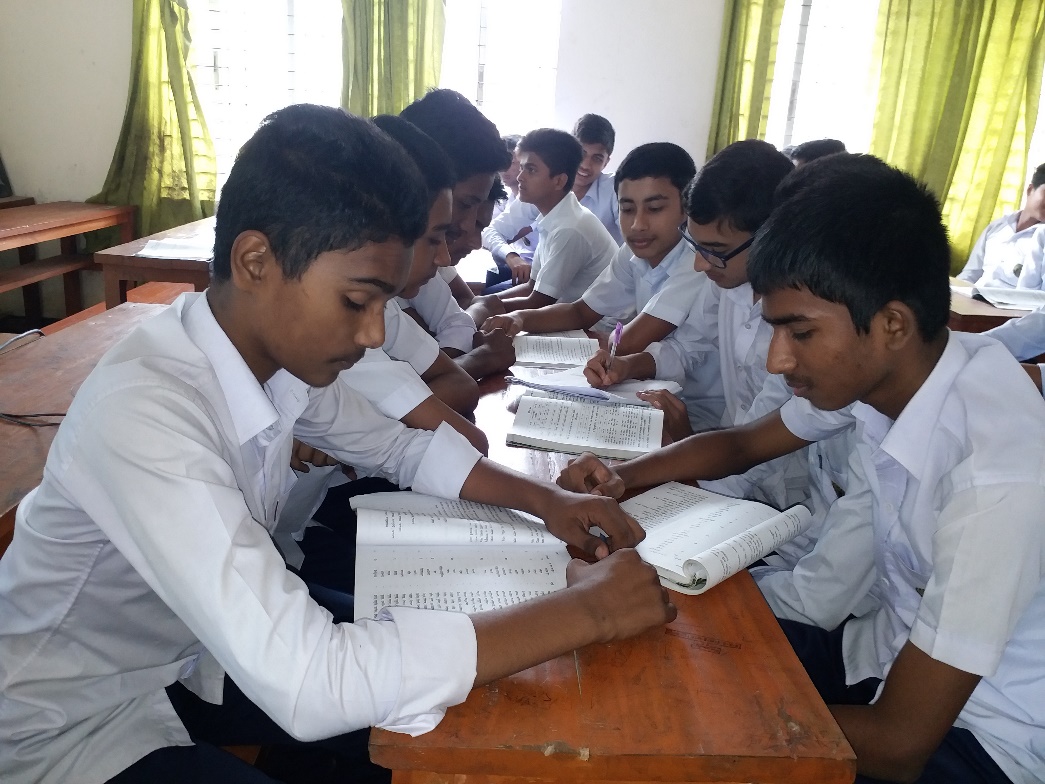 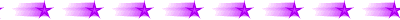 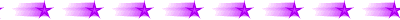 As  soon as        I reached school,    ……………………………………                                                                    2.No sooner had [n‡Z bv n‡ZB]
No sooner had we  reached the station than …………………………………..
                                 
Scarcely had  we  reached the station when ………………………………………
                            
Hardly had    we  reached the station when ……………………………………………..
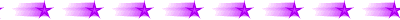 Evalution
Neither      you     nor,…………...
He will      neither   read   nor……
Either he  or  you……….
.He is  talent   both……………..
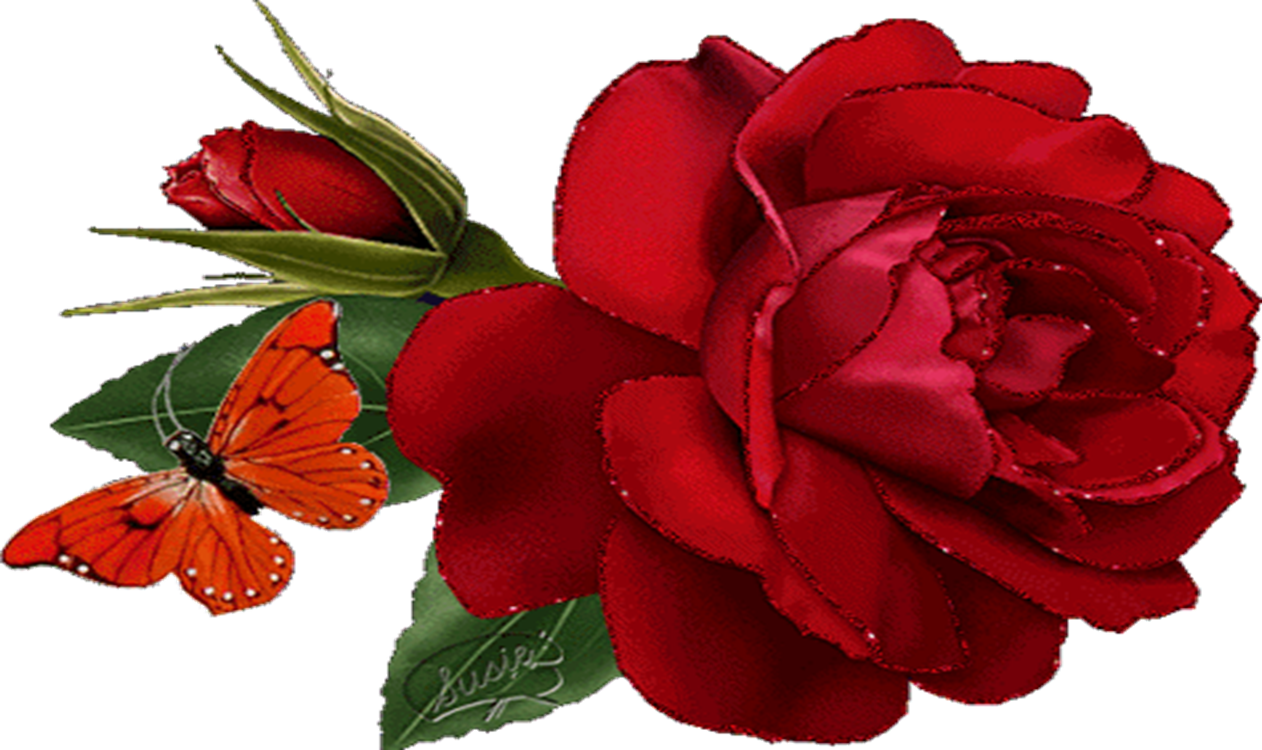 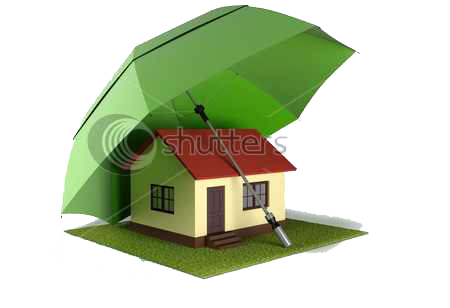 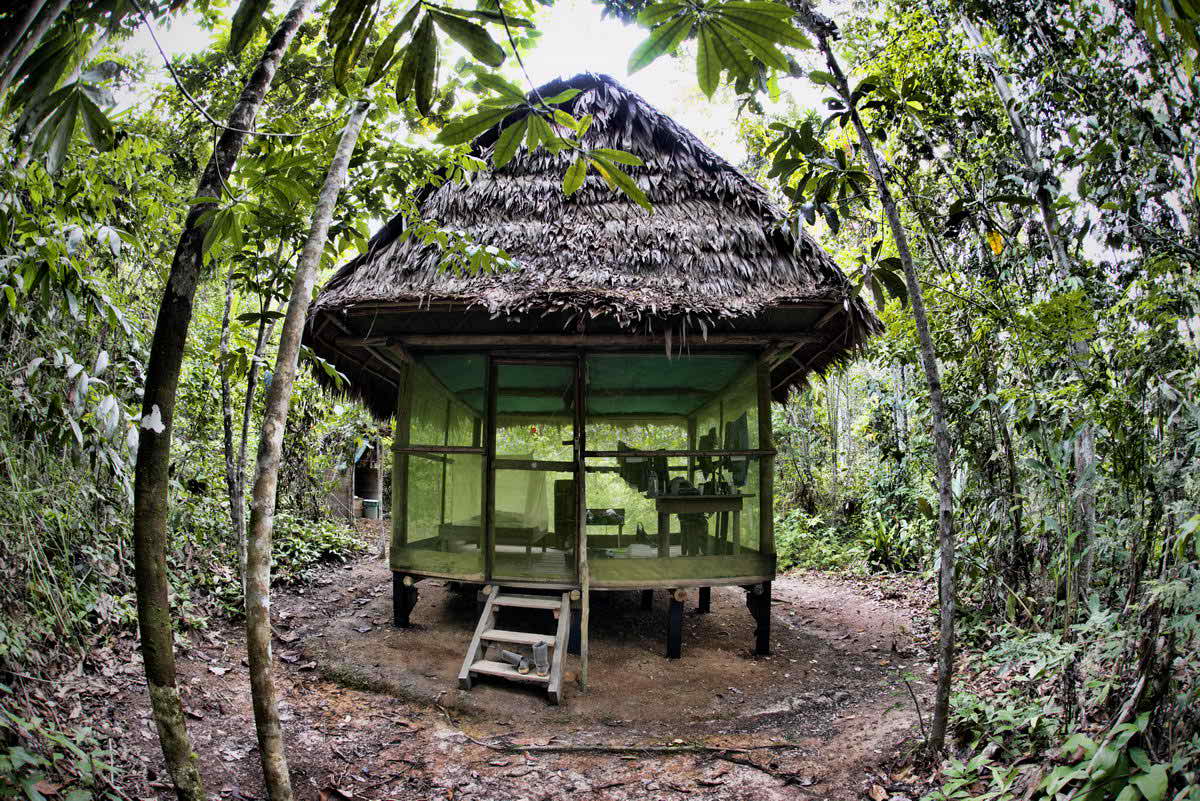 Home  Task
Write  down Bangla meaning.
Not only….but also-
Both…. and
Either... or
Neither….nor
While
In spite of
Who-
Which-
Rather …than
Unless
Untill   
Till
So …. that
So that
Lest
As if / As though
If
It is high time
Though/ Although
As soon as
No sooner had
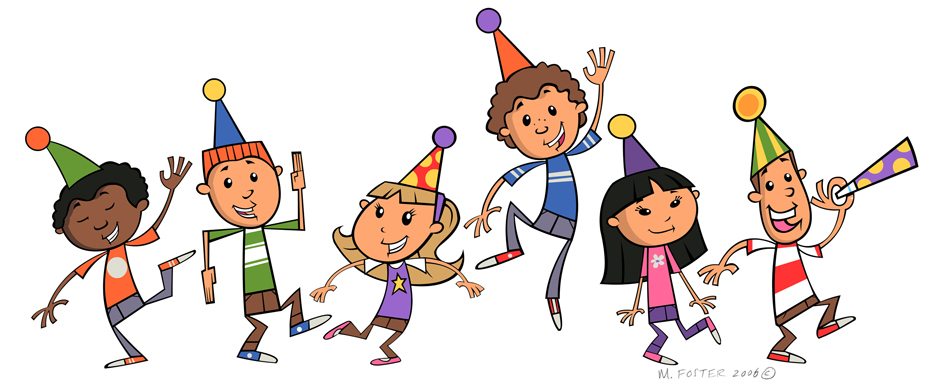 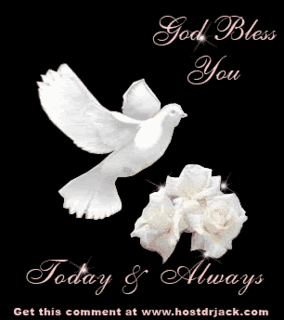 THANK YOU VERY MUCH
THANK YOU VERY MUCH